1. Tema 3. Okuma Metni
www.egitimhane.com
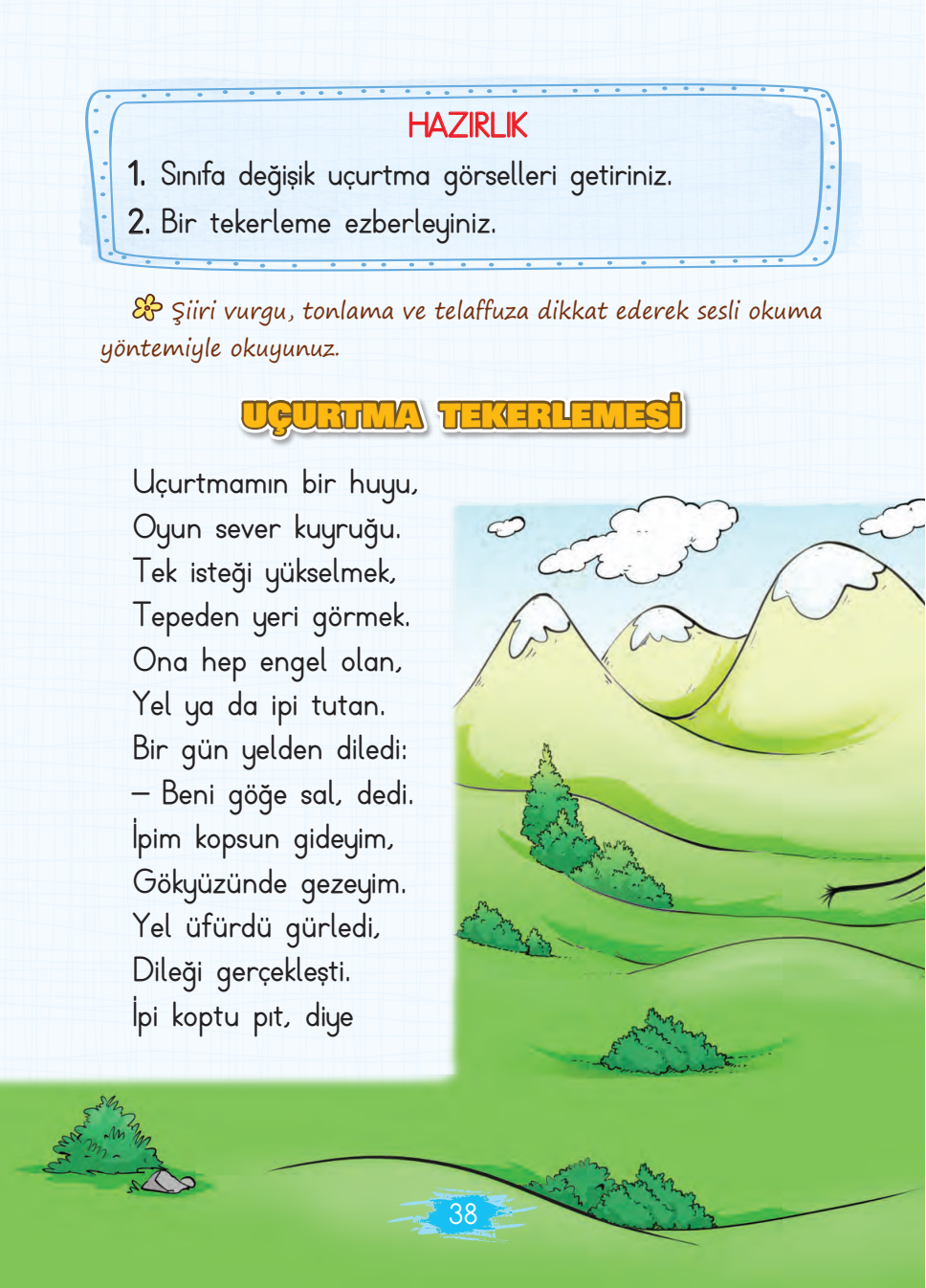 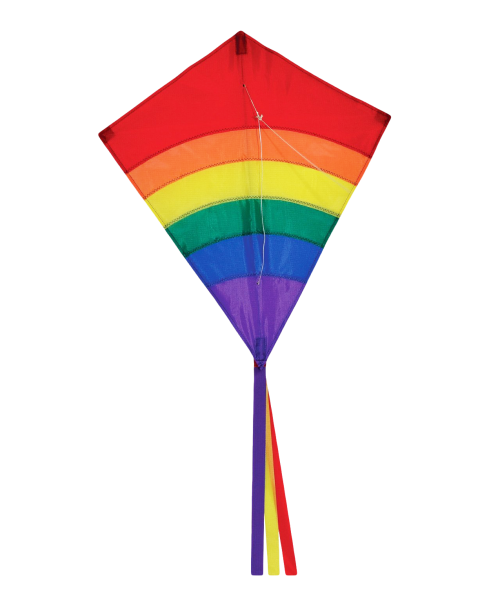 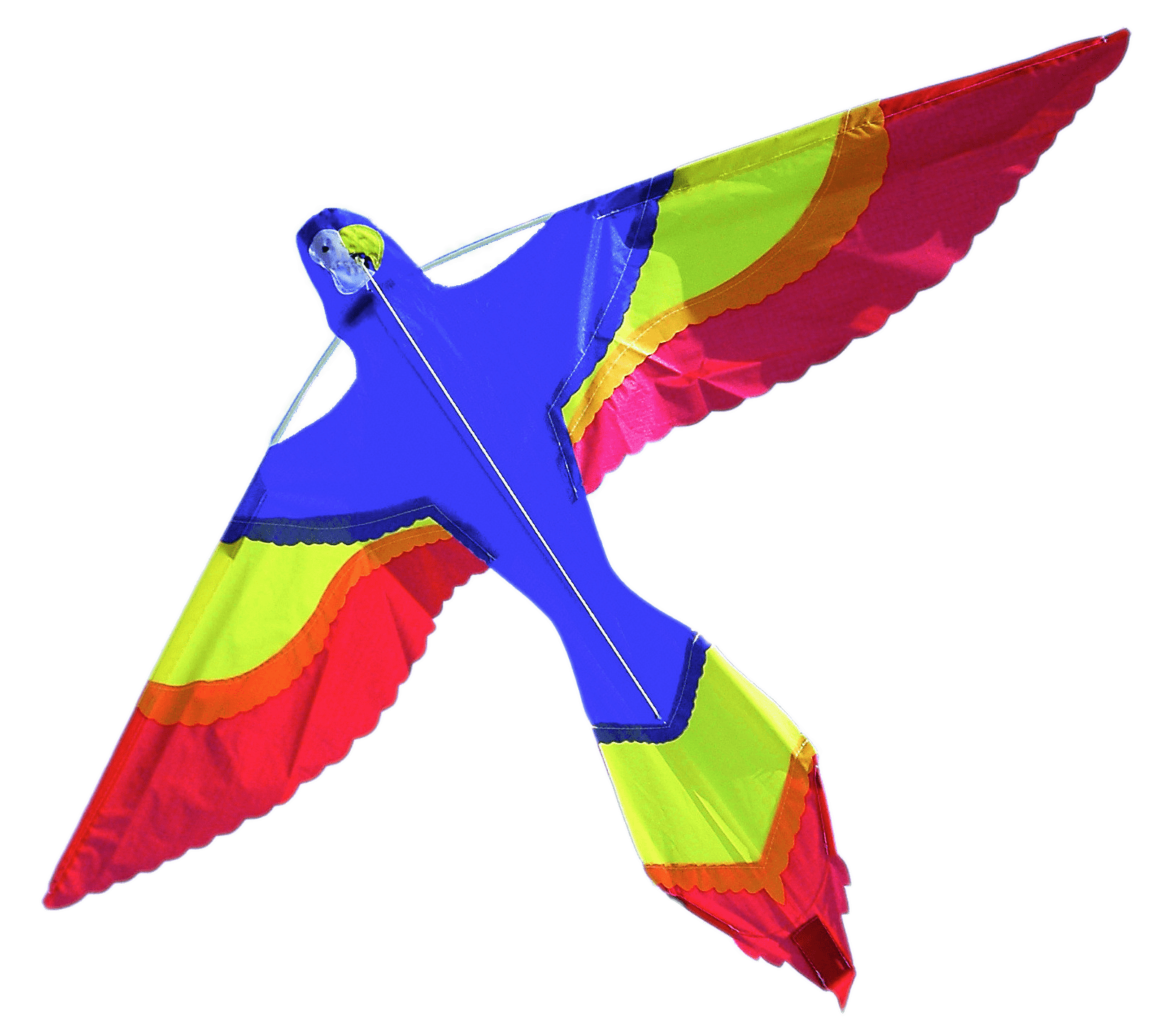 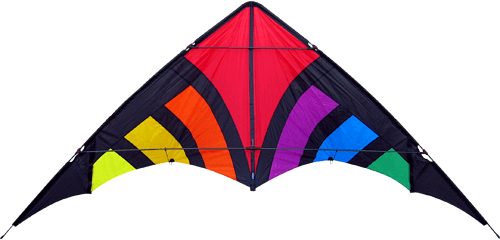 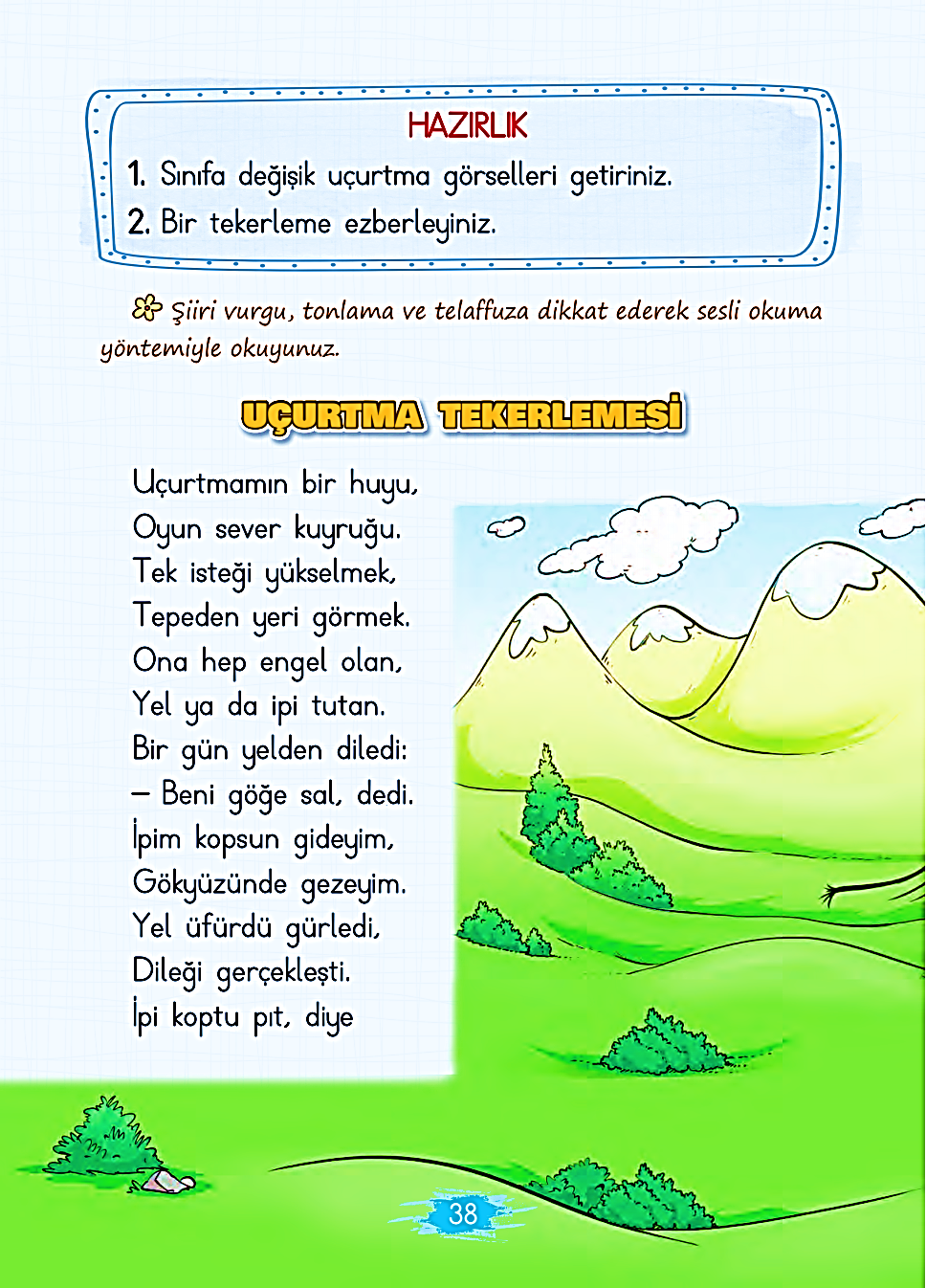 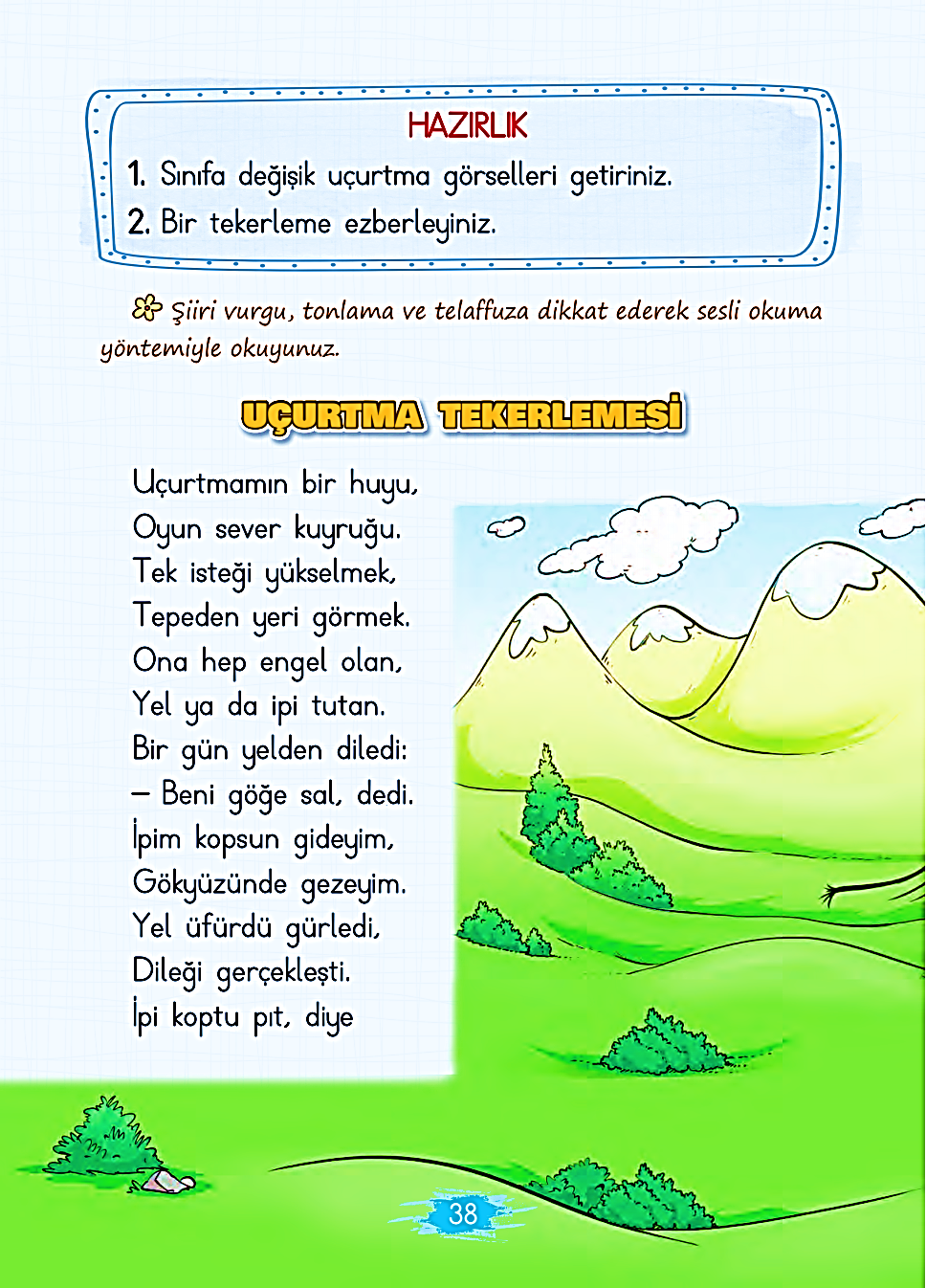 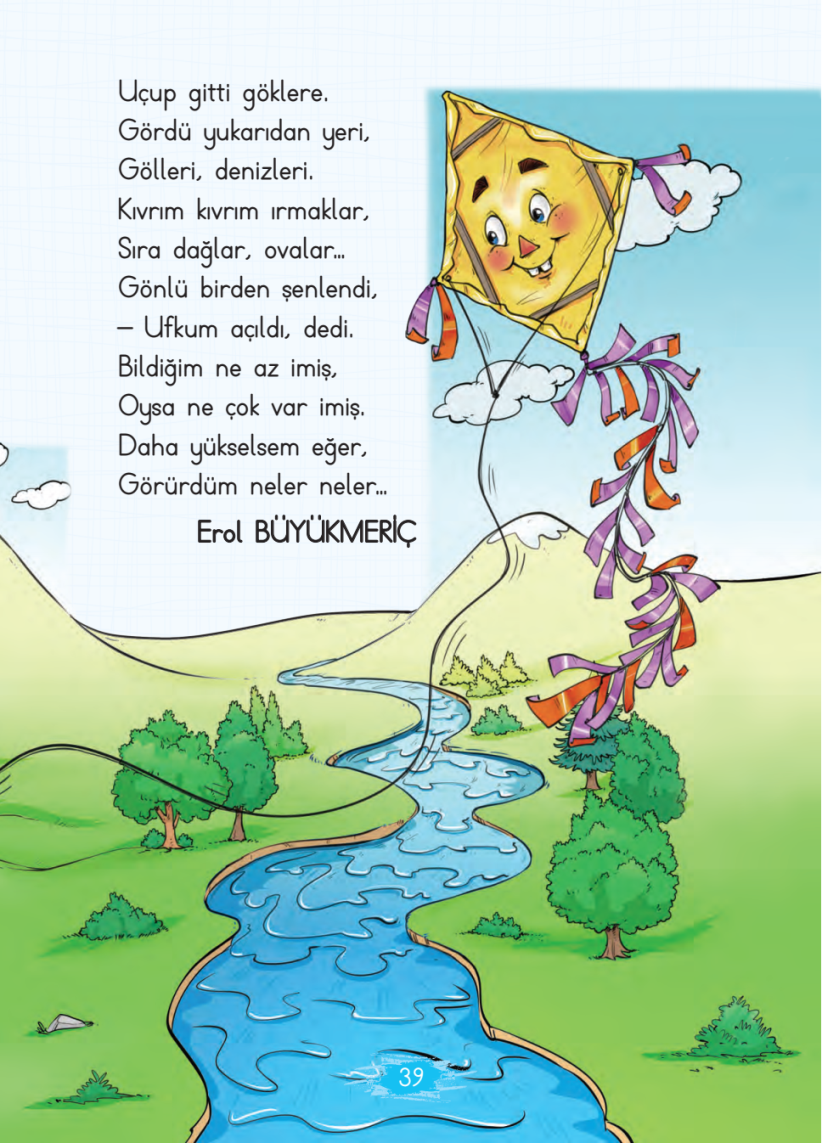 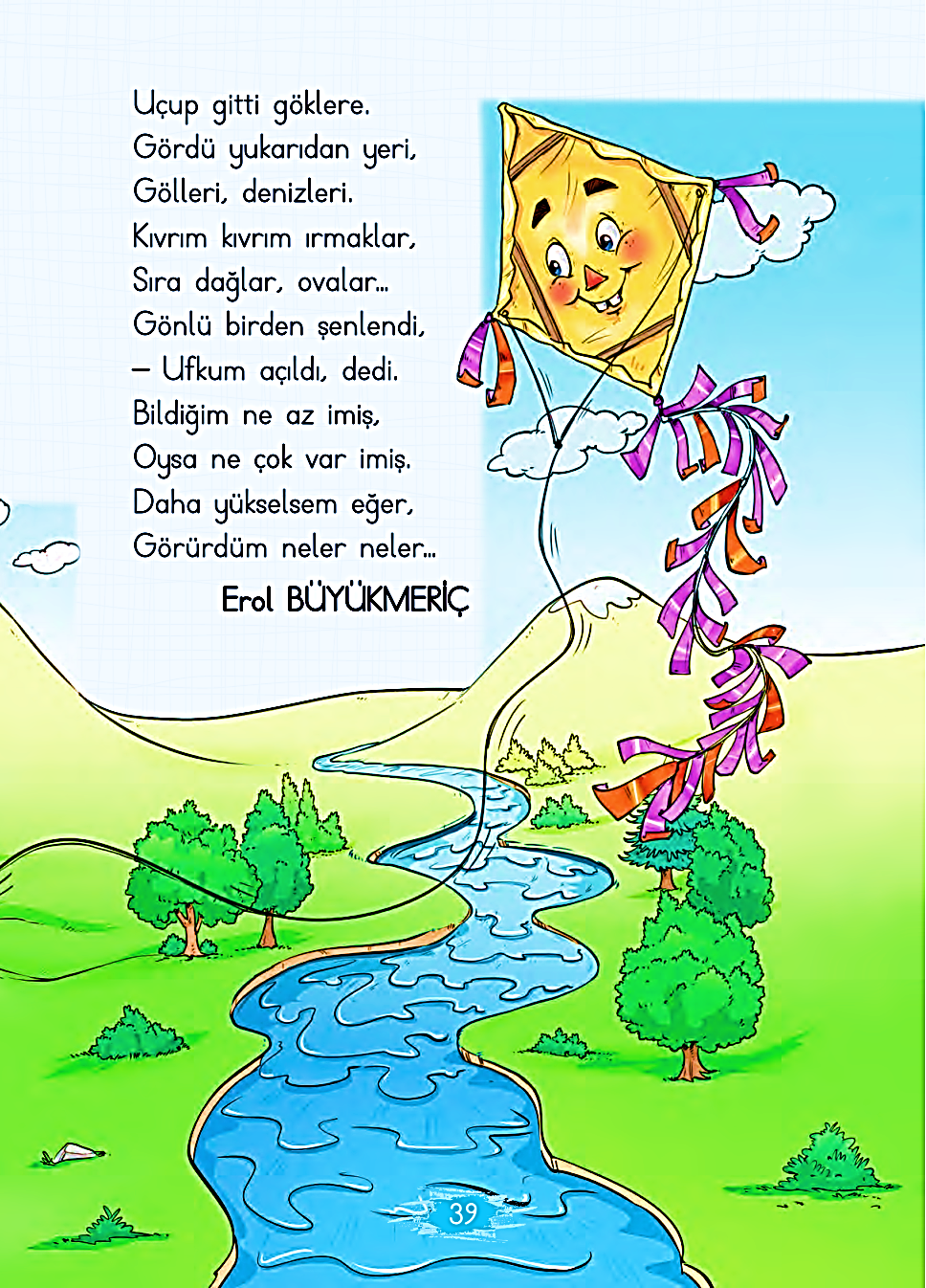 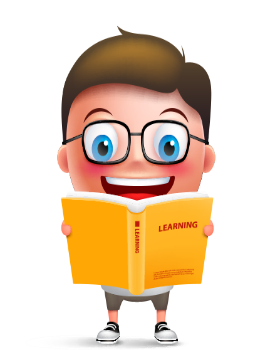 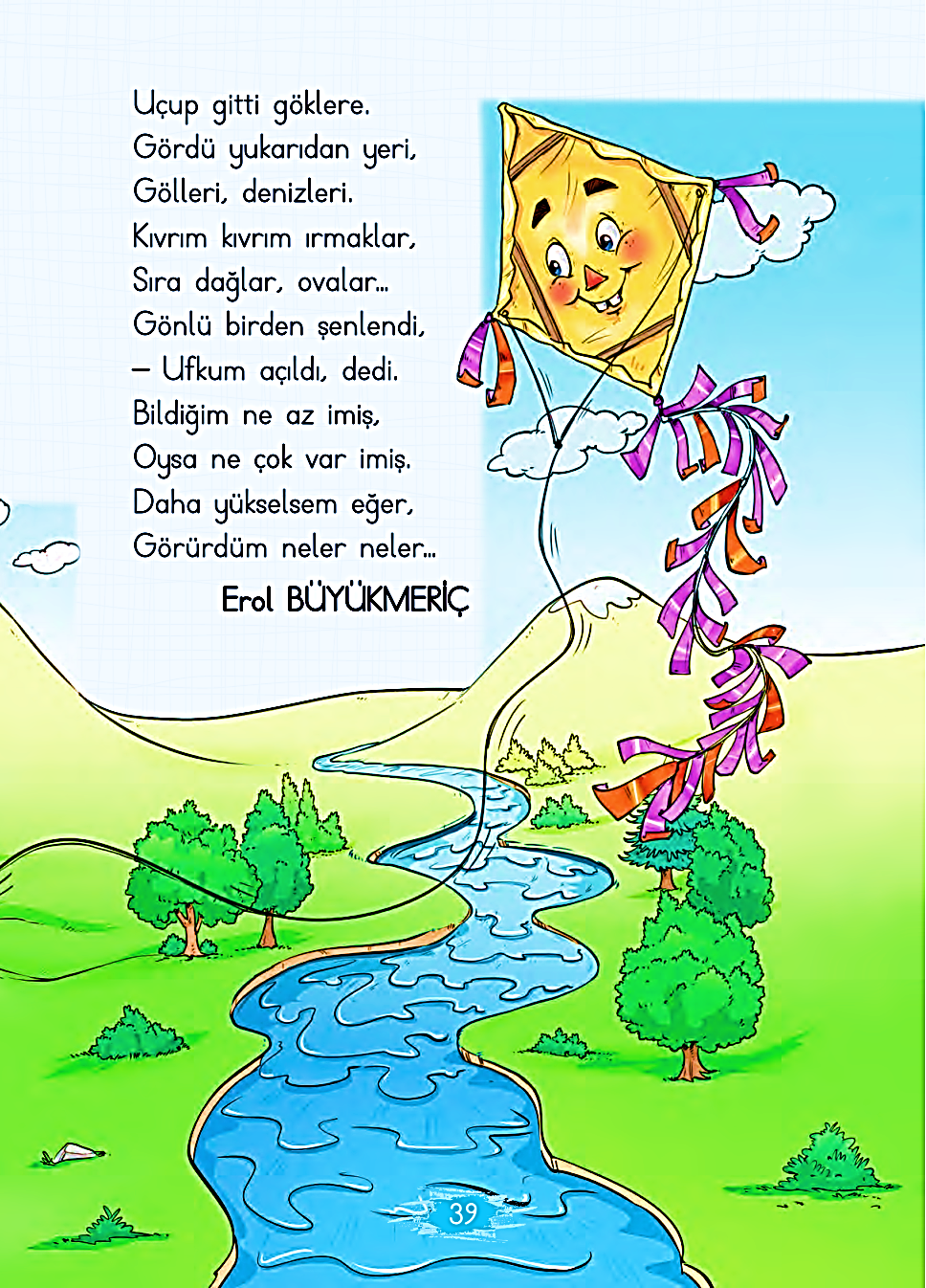 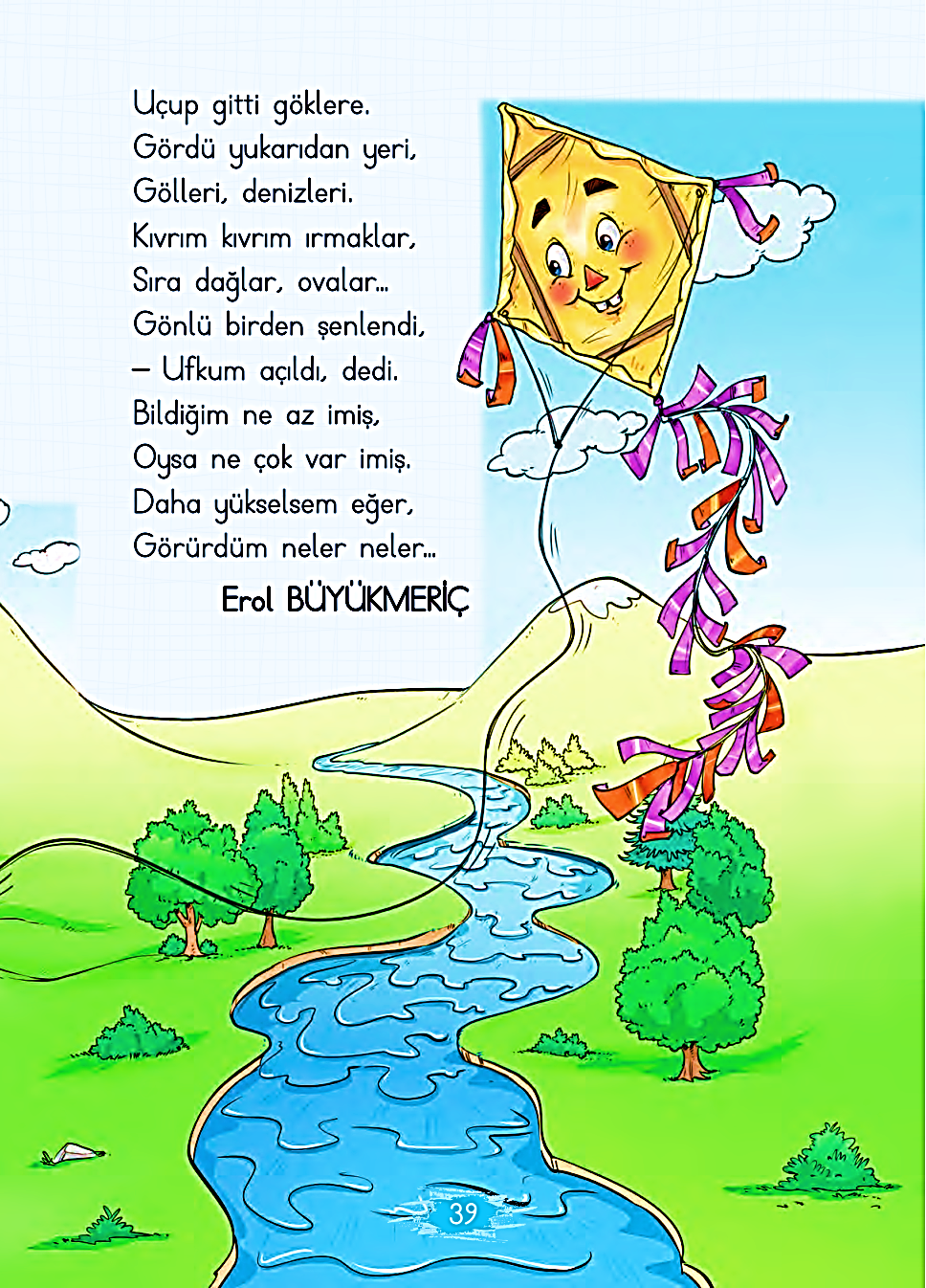 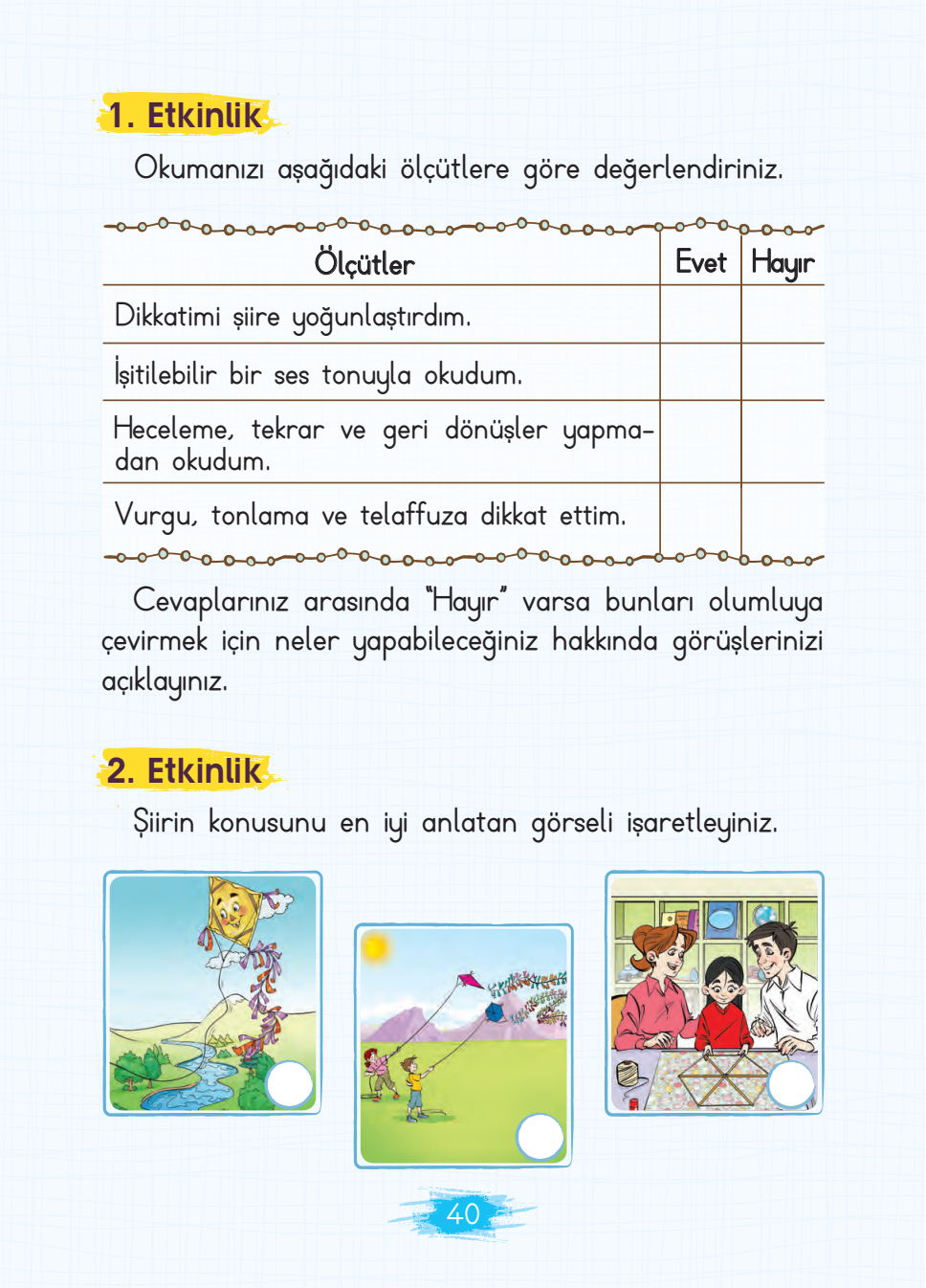 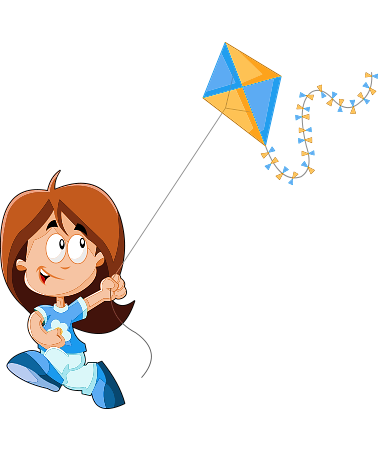 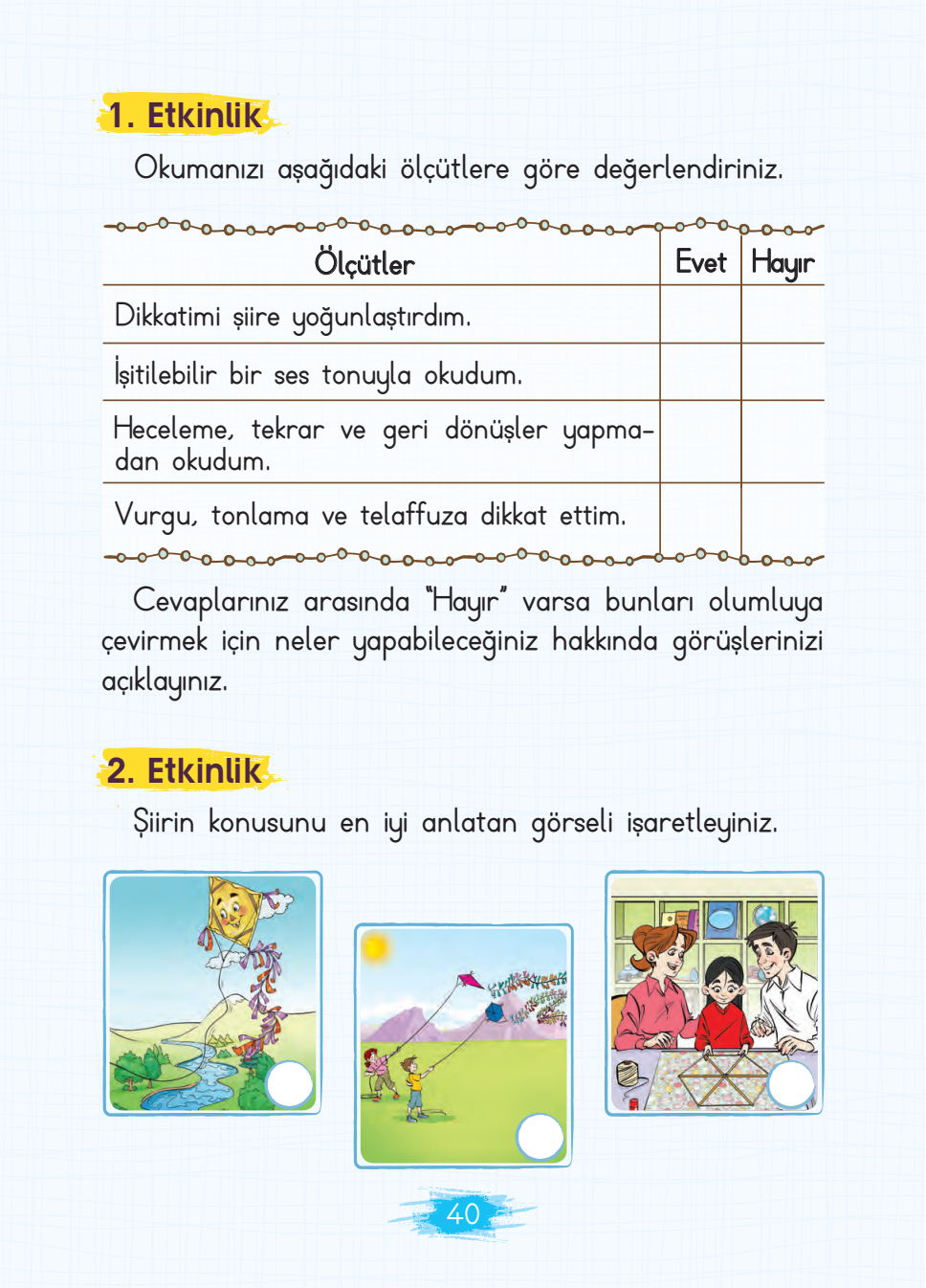 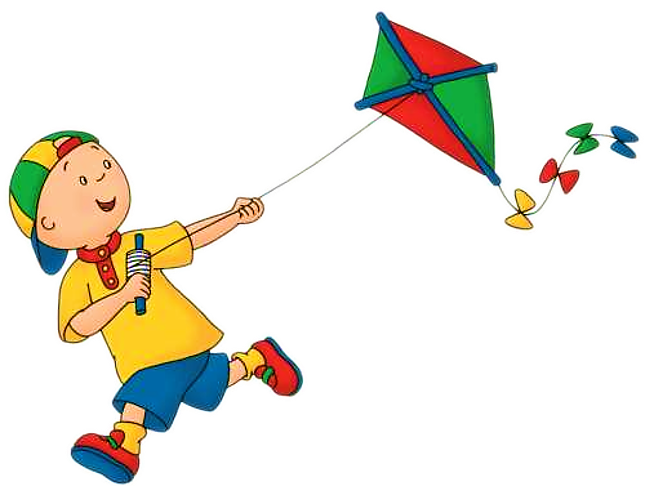 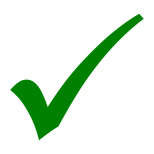 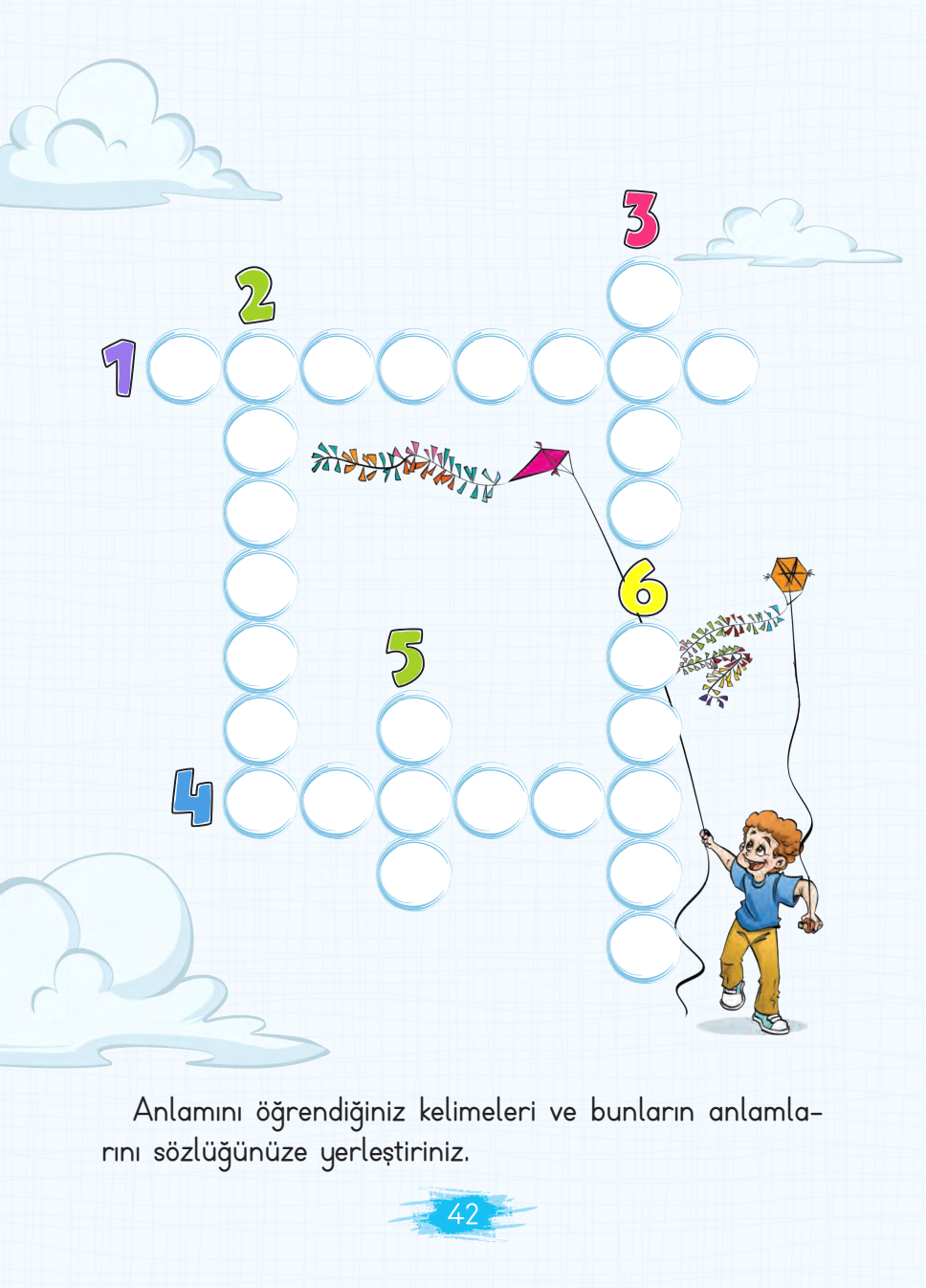 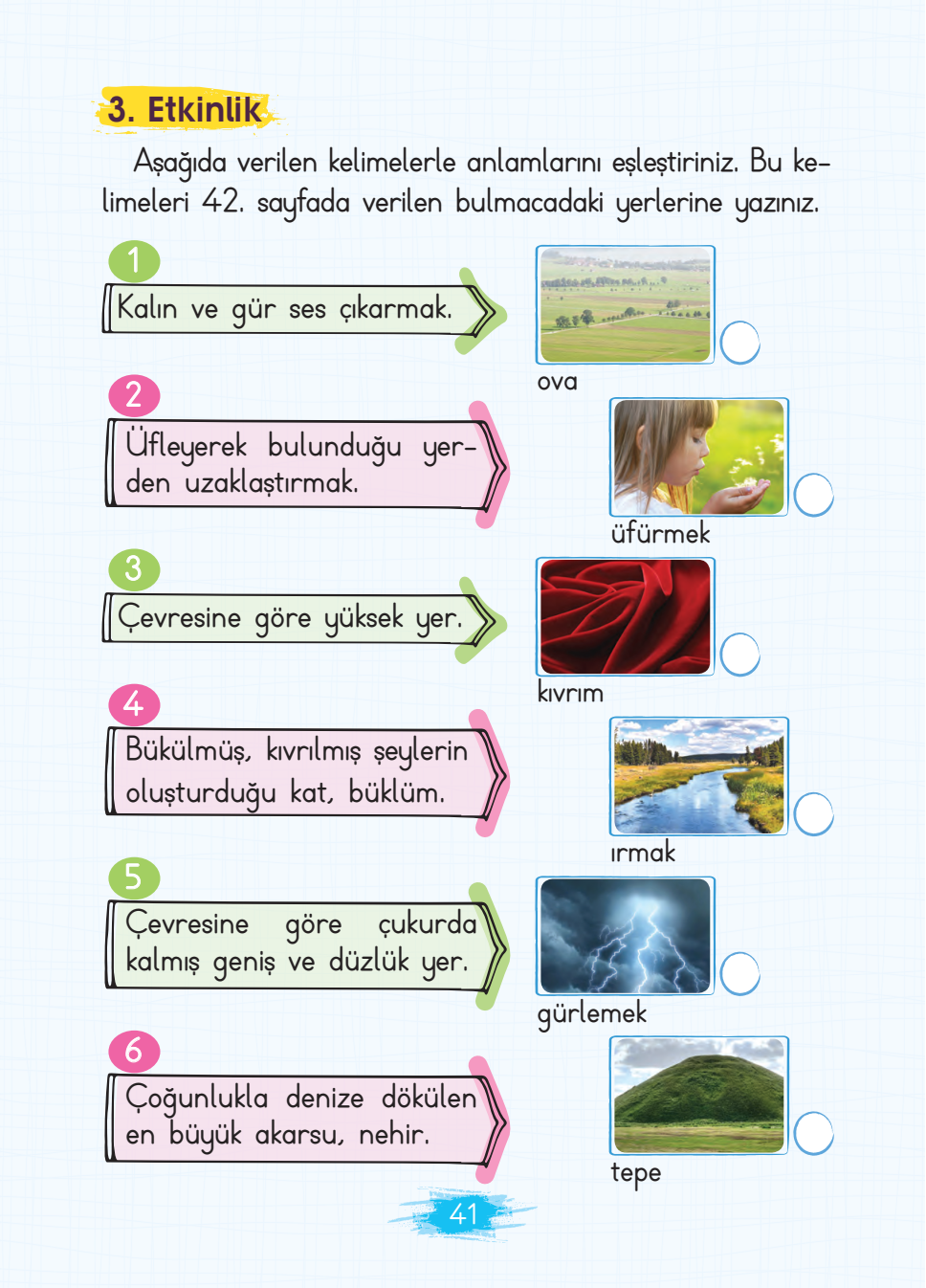 T
G  Ü  R  L  E  M  E  K
P
 E
F
 Ü
 R
 M
 E
 K
I
 R
O
I  V  R   I  M
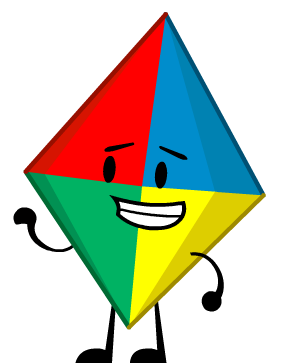 A
 K
A
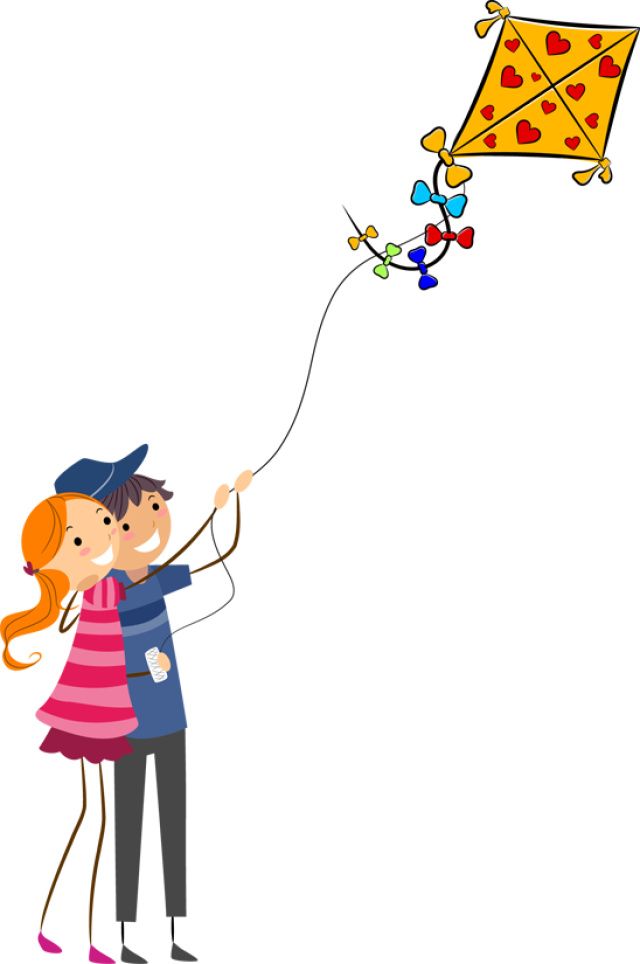 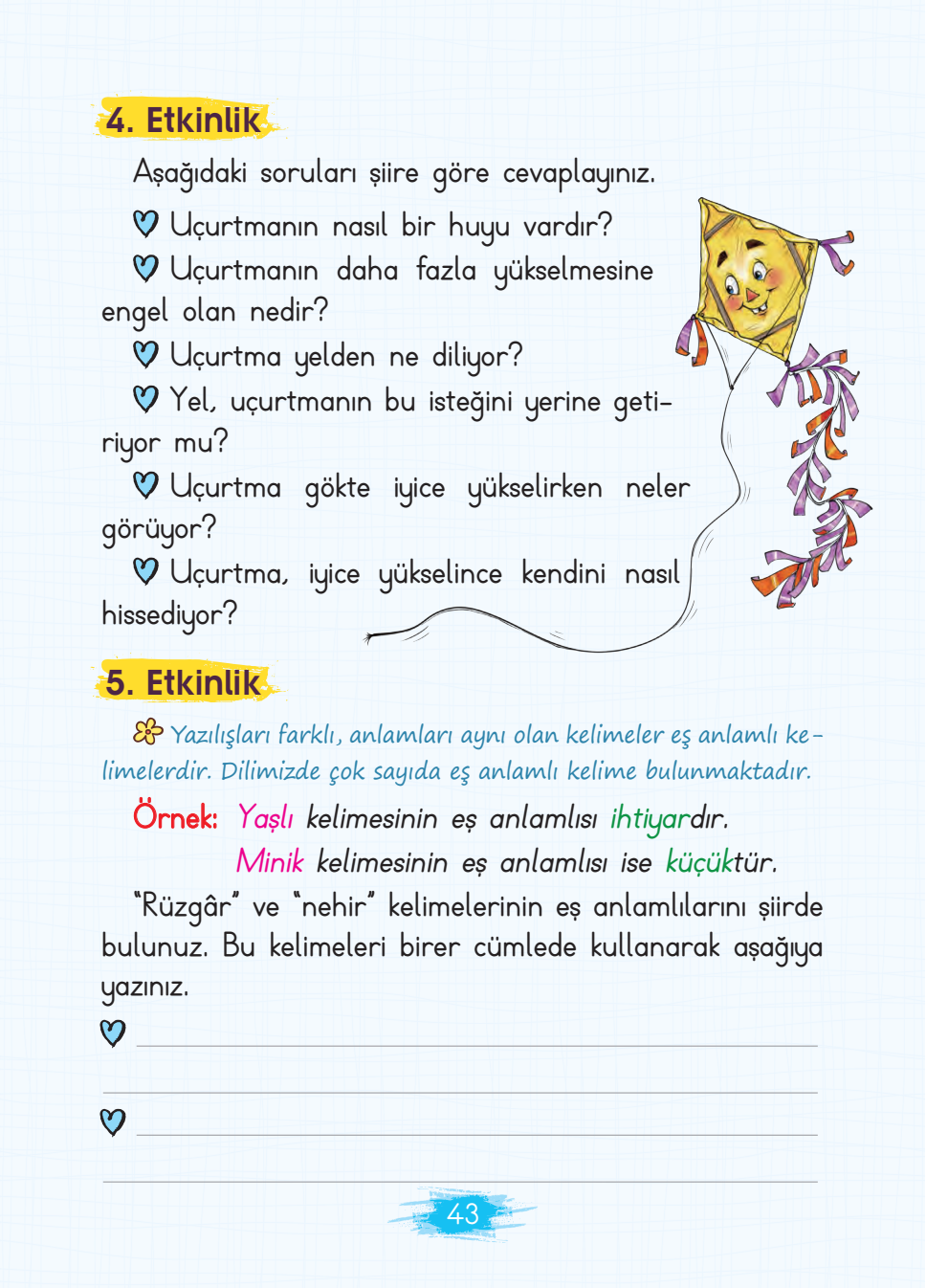 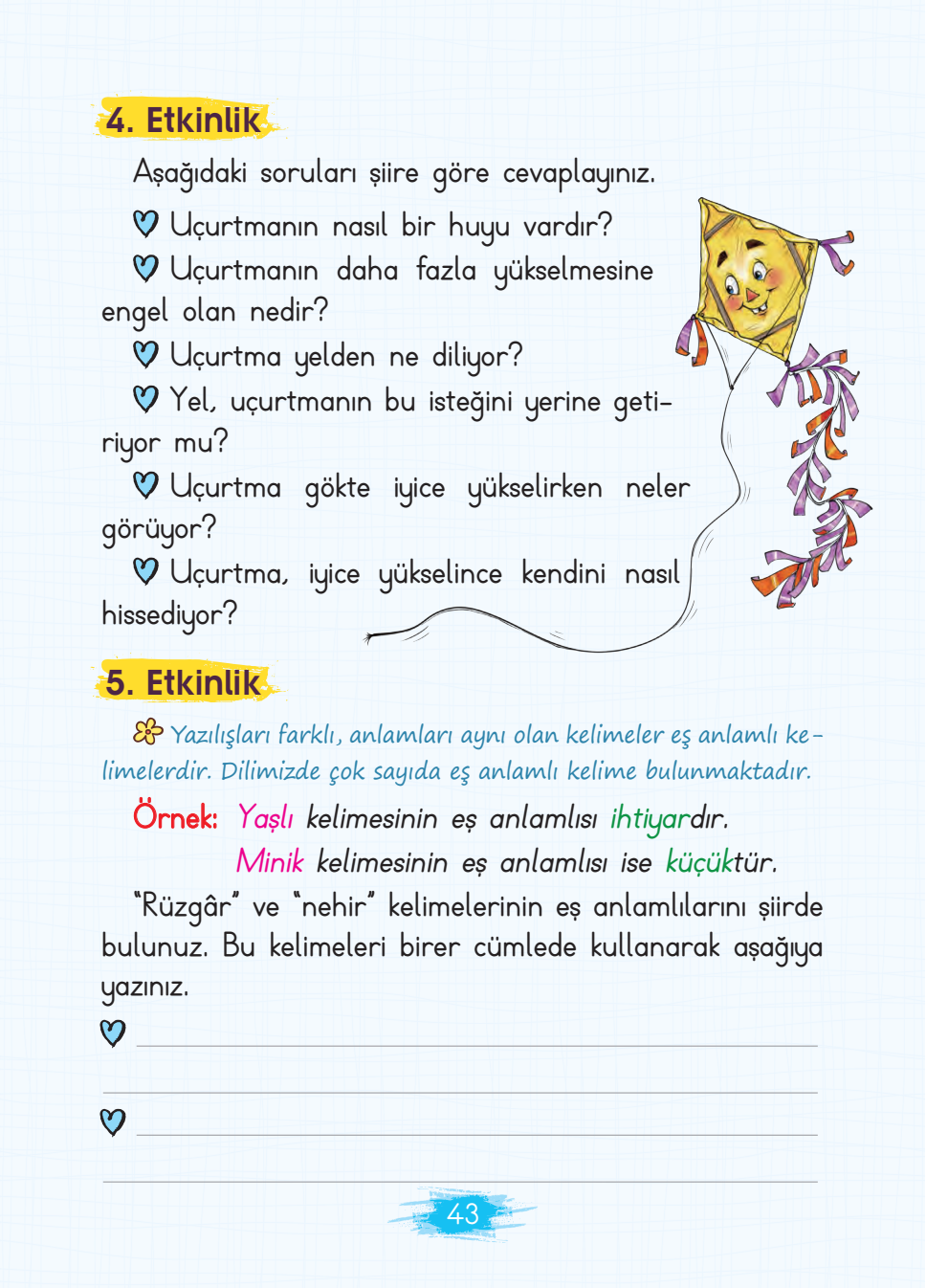 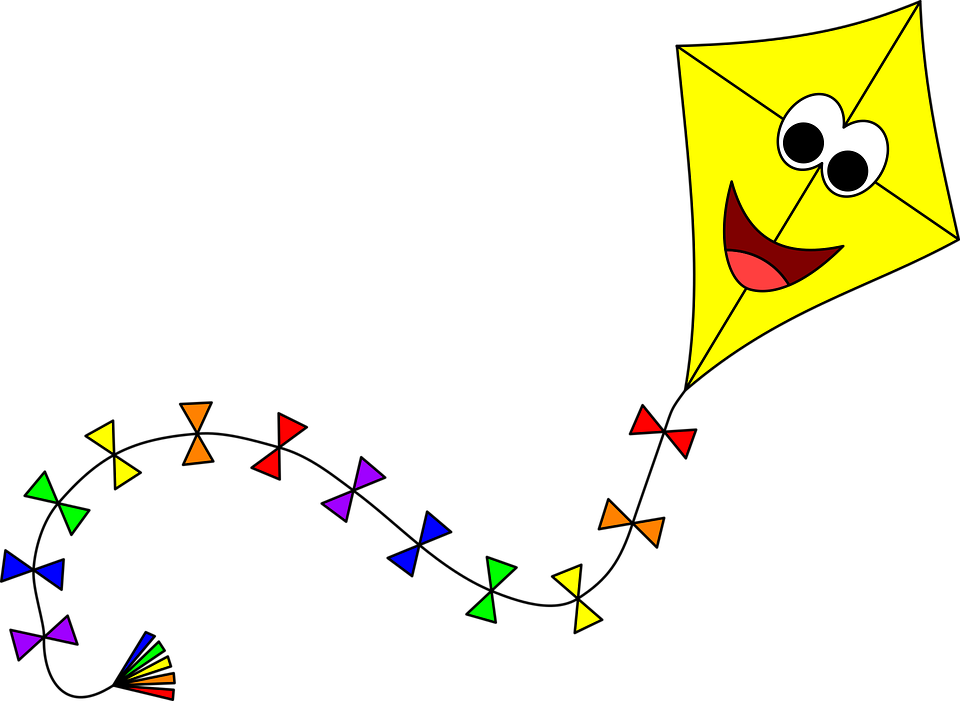 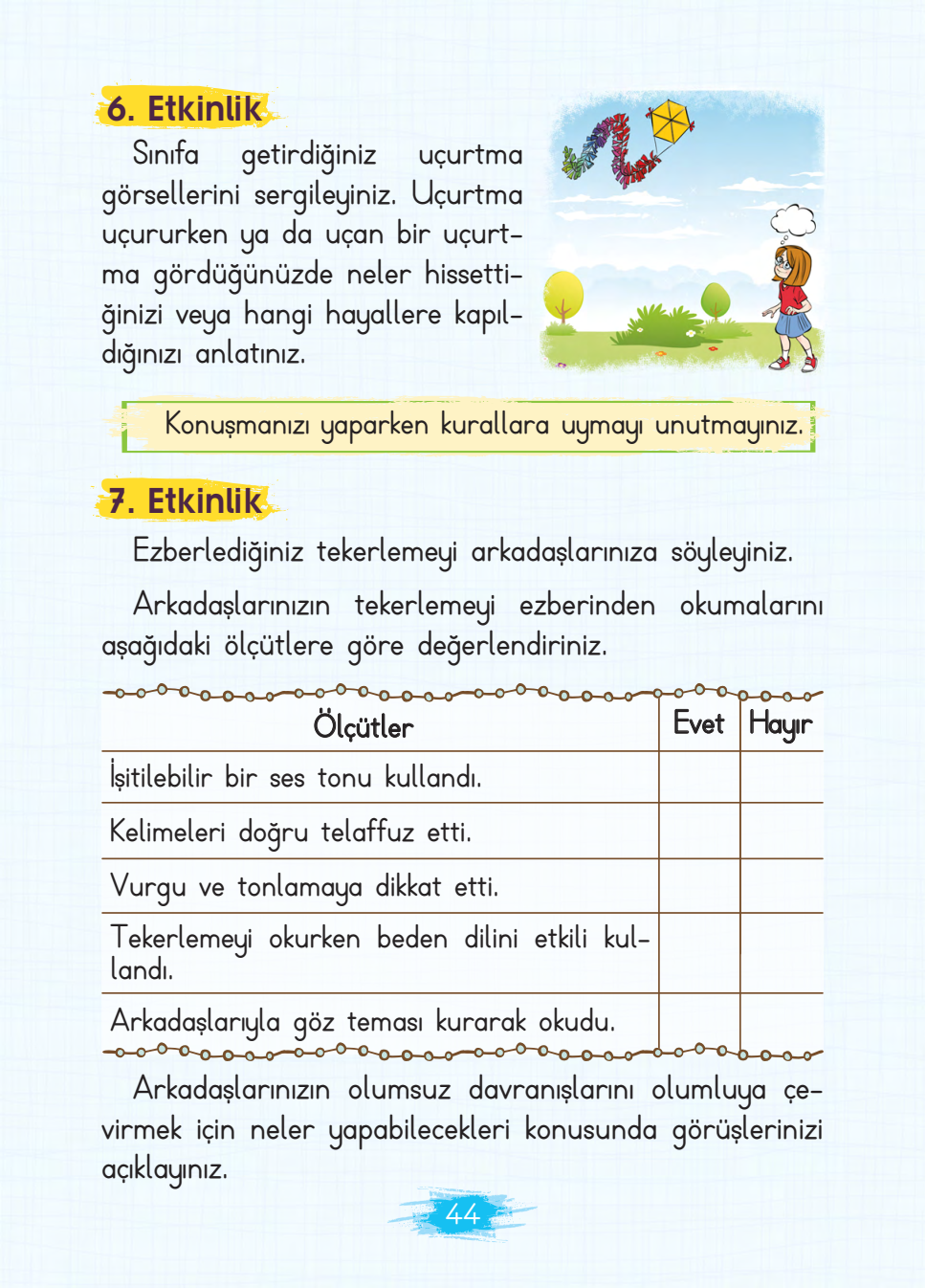 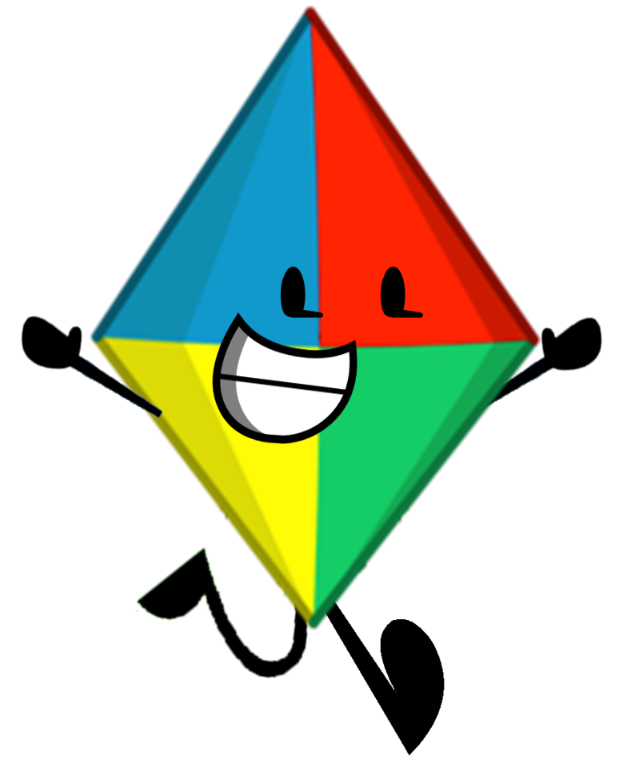 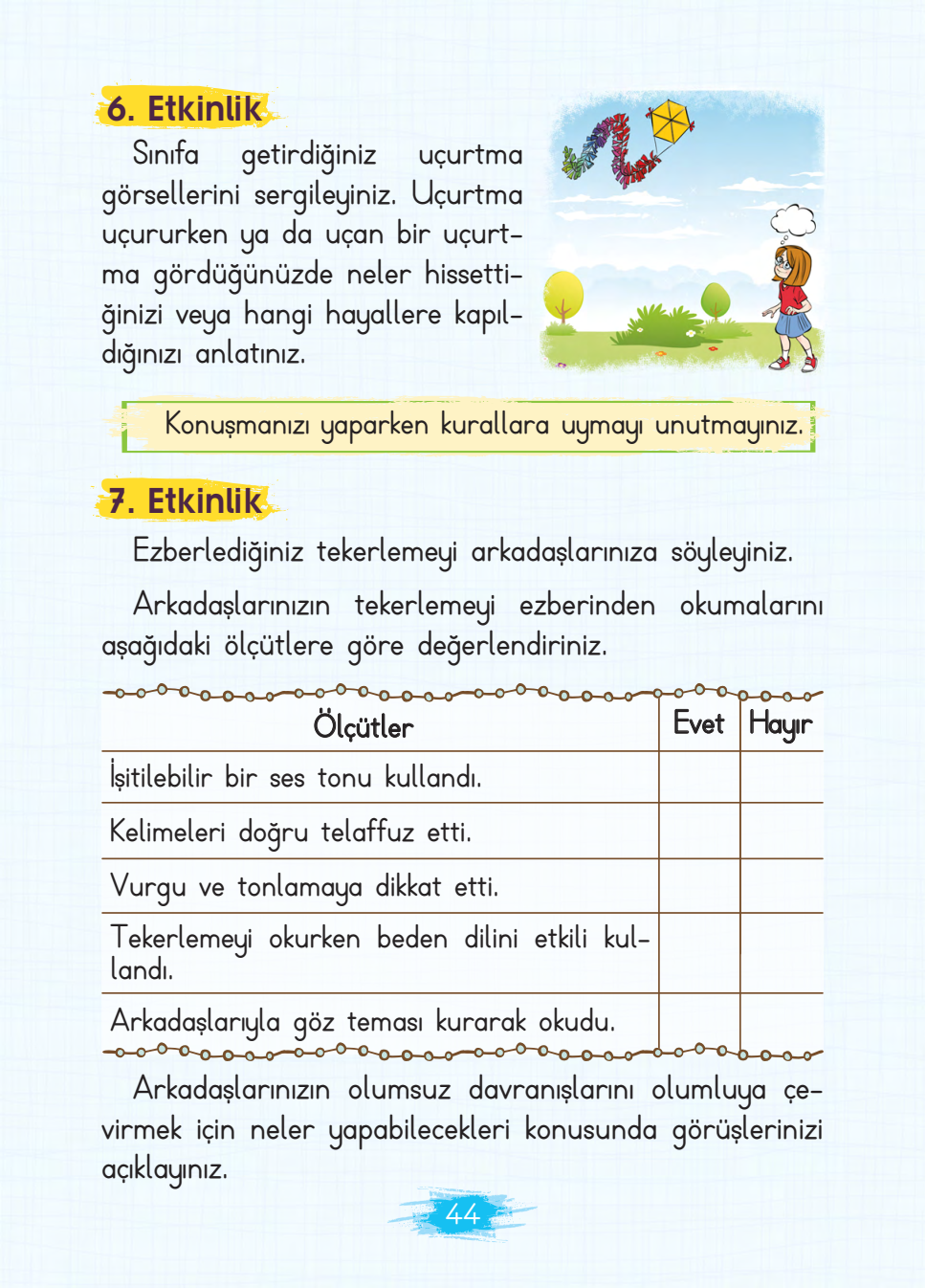 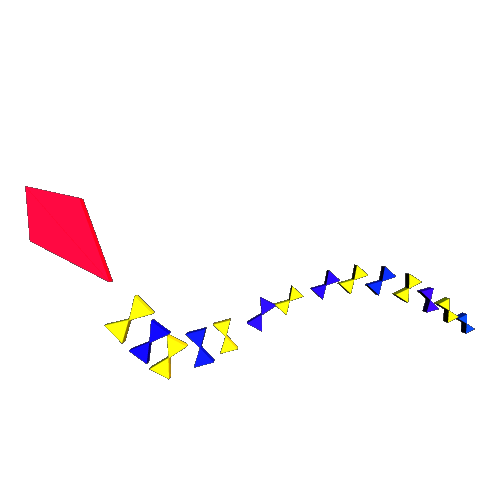 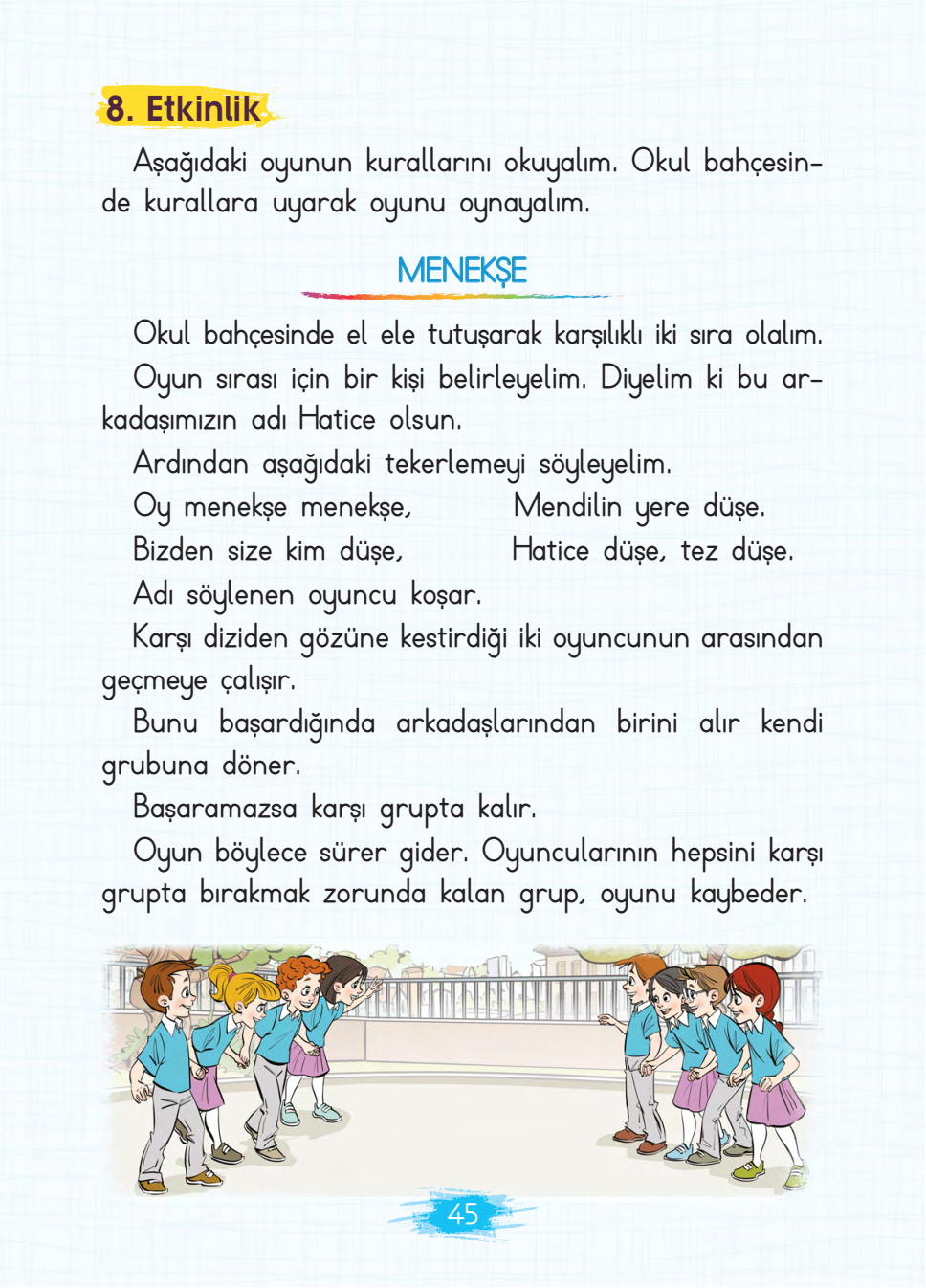 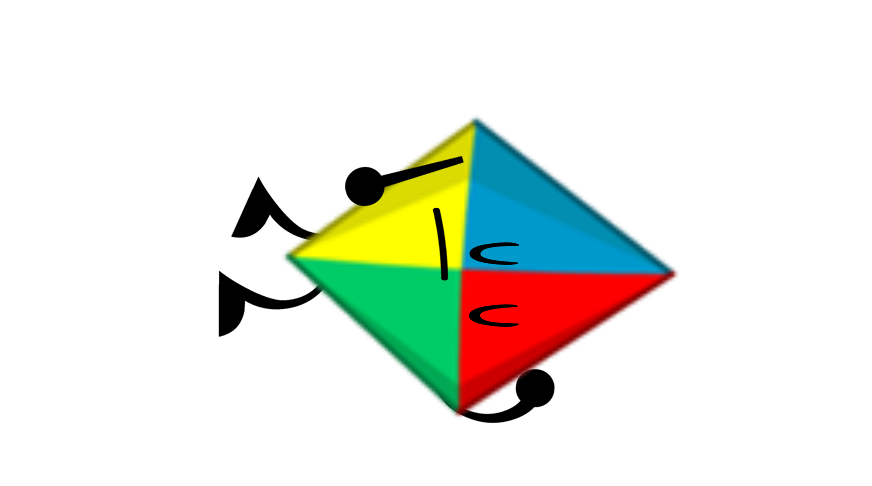 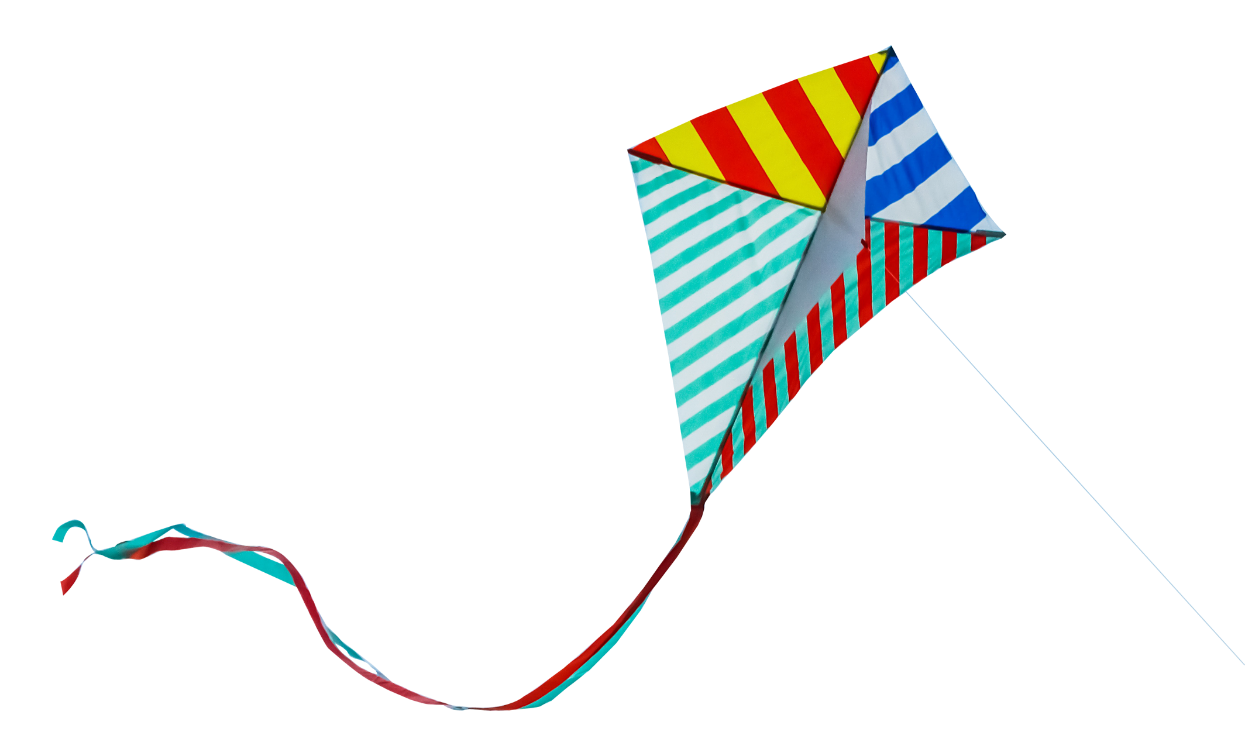 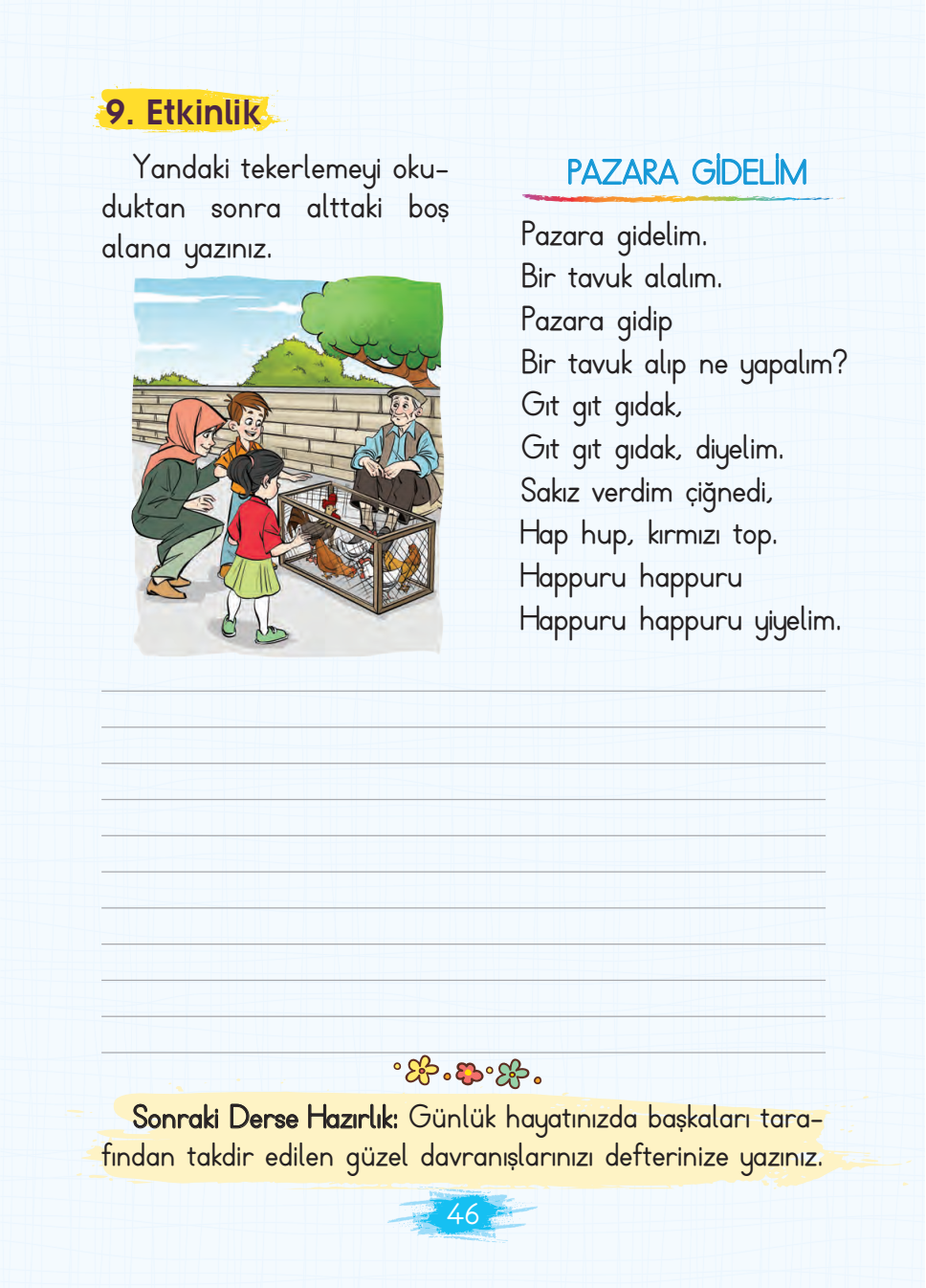